『融客月报』
——私募股权投资市场（2021年5月）
募集
并购
并购数量和规模急剧减少。
募集市场热度不减，
数量上升规模下降。
投资
新三板
投资市场继续走弱，事件规模双下跌。
新三板摘牌减少，
精选层保持稳定。
IPO
科创板
IPO 节奏保持稳定，
募资金额有所上升。
科创板稳定运行，
莱伯泰科一枝独秀。
募集
募集市场热度不减
数据来源：ifind
在4月募集事件数量升温的情况下，5月募集事件数量开始下降，但是募集金额上升，共发生131起基金募集事件，募集资金共计1341.34亿元。
募集金额环比
82.83%
募集事件规模环比
47.60%
募集
募集市场热度下降
5月共有131起基金募集事件，大部分为股权投资基金，募资总额1341.34亿元。5月募资金额总体环比上升82.83%。其中，9只基金已募集完成，其余122只正在募集。
[Speaker Notes: 股权投资，创业，成长基金]
投资
投资市场由升转跌
5 月PE/VC市场投资事件共计188起，环比下降13.36%。融资总额为395.48亿元人民币。
分行业来看，除了其他之外，5月投资事件超过6成依旧在信息技术行业，共计120起，融资总额237.76亿元。
投资
分行业融资案例及金额分布情况
案例数量分布
投资金额分布
从投资数量来看，64%的投资事件发生在信息技术行业，医疗保健紧随其后；
从投资金额来看，信息技术行业占据60%的投资规模，材料紧随其后。
投资
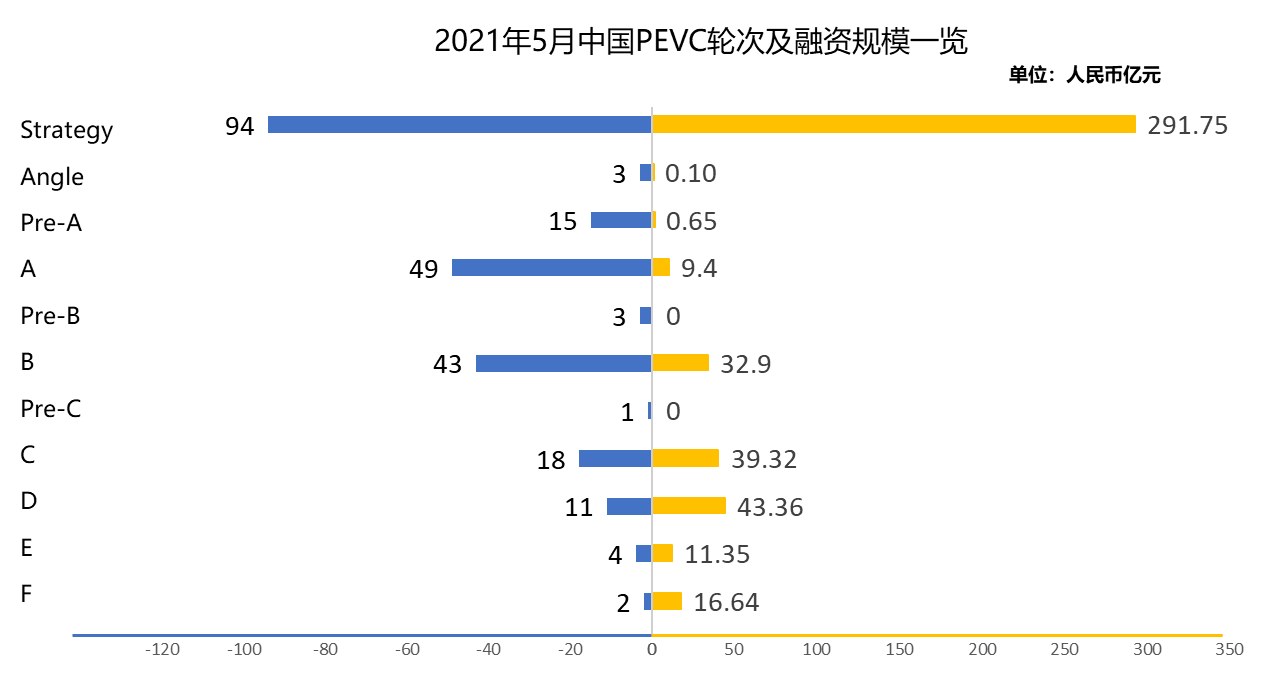 按融资轮次来看，5月融资事件发生最多的是A轮，共计发生49起。
按融资金额来看，5月融资金额最多的是D轮, 总融资额为43.36亿元。
投资：重要投资事件
融资轮次
融资规模
市场关注
融资规模前列
多禧生物：研发靶向治疗癌症的单克隆抗体药物。
投资方：中信证券
1
10亿人民币
C
葡萄科技：电子制造服务，电动自行车充电桩，电动汽车充电桩。
投资方：云锋基金,君联资本,源码资本,高榕资本
2
6亿人民币
B
普渡科技：低速自动驾驶，商用服务机器人，主要客户包括海底捞、呷哺呷哺、京东、碧桂园、洲际酒店、喜来登酒店等。
投资方：红杉资本中国
5亿人民币
3
C
麦科奥特：致力于双功能和多功能特异性多肽新分子实体药物研发，专注于心血管、代谢性疾病等致死性重大疾病领域。
投资方：纽尔利资本,嘉兴善金,北极光创投,西安精诚大兴
1
3.6亿人民币
B
IPO及退出
A股、港股IPO情况
5月IPO节奏小幅回落，A股共有41家公司上市，科创板上市企业共14家。IPO总募资额为957.53亿，其中科创板总募资额为125.74亿，上市退出基金共计155支；
港股5月有4家企业上市交易，总募集资金289.20亿港元，其中募资规模最大的为京东物流，首发募资总额为245.86亿港元。
其他退出情况
基金退出情况
5月共有100家PE通过其他方式实现退出。
64个通过M&A途径完成退出，36家通过股权转让途径完成退出。
[Speaker Notes: M&A：并购， mergers and acquisitions]
并购
上市公司并购事件
5月A股上市公司并购事件共计127起，涉及规模总计1066.19亿元人民币，其中，董事会预案的83家，进行中的5家，达成转让意向的有7家，已经签署转让协议的18家，股东大会通过的3家，完成的7家。较前一月并购数量下降，规模急剧减小。
并购
上市公司并购非上市公司规模前五
[Speaker Notes: 福新发展为华电福新的全资附属公司，主要于中国从事风电、太阳能及其他清洁能源的发电及销售。
顺丰控股将把嘉里物流作为拓展海外市场的主要平台。]
新三板
新三板市场概况
市场分层分布
转让方式分布
挂牌企业总数
1033
466
6434
7001
7519
家
52
集合竞价
创新
做市
基础
-61
精选
52
连续竞价
[Speaker Notes: 挂牌企业7519家，比上月减少61家]
科创板5月总市值涨幅前十
[Speaker Notes: 莱伯泰科：实验室产品]
科创板5月总市值跌幅前十
5月小结
募集市场持续下行，投资市场规模下跌
IPO节奏平稳，并购市场有所回落
在4月募集市场升温的情况下，5月募集事件数量开始下降，但是募集金额上升，共发生131起基金募集事件，募集资金共计1341.34亿元。

投资市场5月继续走低，投资数量118起，较前一月有所下降，投资规模也继续下降。A轮和B轮为主要融资轮次。分行业来看，信息技术本月热度较高。
今年以来IPO上市节奏保持稳定，5月规模环比上升。并购市场方面，并购数量及规模均急剧下降，整体有所回落。

深市主板和中小板进行合并后，但对于市场预计合并后会加速市场扩容，深交所方面表示，市场短期内并不会加速扩容，IPO节奏将持续保持稳定，IPO退出难度并不会减小。同时证监会主席易会满在陆家嘴论坛上表示，IPO继续保持了常态化发行，而且增速还很快。
[Speaker Notes: IPO发审出现的“大进大撤”现象，证监会认为，相关方对注册制的理解存在偏差，形成有效的市场约束需要一个渐进的过程。]